Machine Learning
Contents
Introduction
K-Nearest Neighbor Algorithm
LDA(Linear Discriminant Analysis)
Perceptron
Feed-Forward Neural Networks
RNN(Recurrent Neural Networks)
SVM(Support Vector Machine)
Ensemble Learning
CNN(Convolutional Neural Network)
PCA(Principal Component Analysis)
ICA(Independent Component Analysis)
Clustering
GAN(Generative Adversarial Network)
12.1. Clustering
Classification (known categories) 
Clustering (creation of new categories)
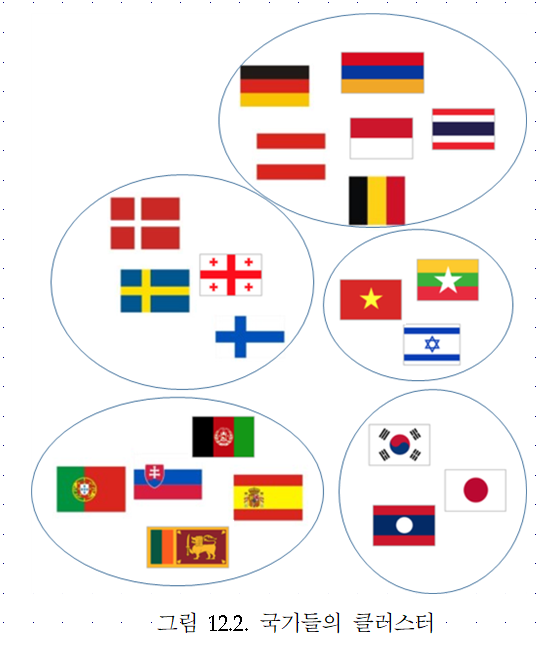 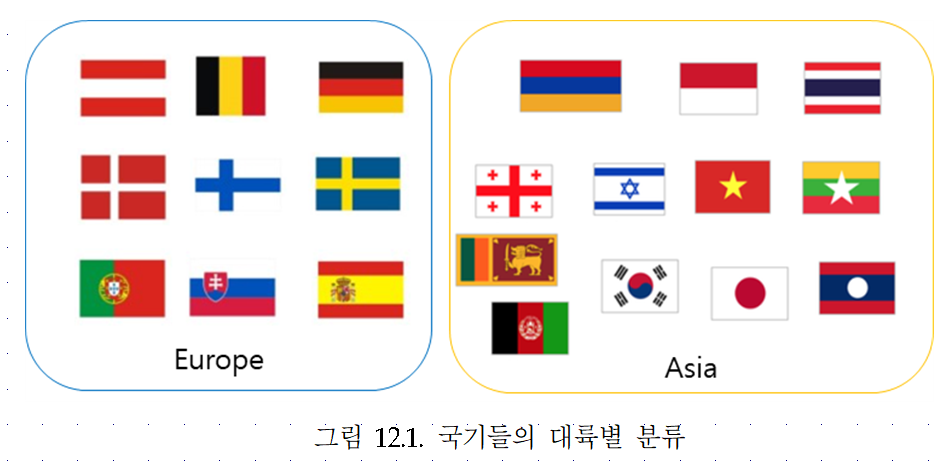 Clustering
Clustering: grouping a set of objects into classes of similar objects
Subjective process
Unsupervised learning: learning from unlabelled data, as opposed to supervised data where a classification of examples is given
Many applications in science and engineering (data mining, statistical data analysis, pattern recognition, image analysis, information retrieval, bioinformatics, data compression, computer graphics
Characteristics
Dense in a certain area of space
high intra-class similarity
low inter-class similarity
It is the commonest form of unsupervised learning
12.2. Issues for clustering
“Groupness": What is a natural grouping among these objects?
“Similarity/Distance": What makes objects related?
“Representation": How do we represent objects? Vectors? Do we normalise?
“Parameters": How many clusters? Fixed a priori? Data-driven?
“Algorithms": Partitioning the data? Hierarchical algorithm?
Formal foundation and convergence
Groupness: What is a natural grouping among these objects?
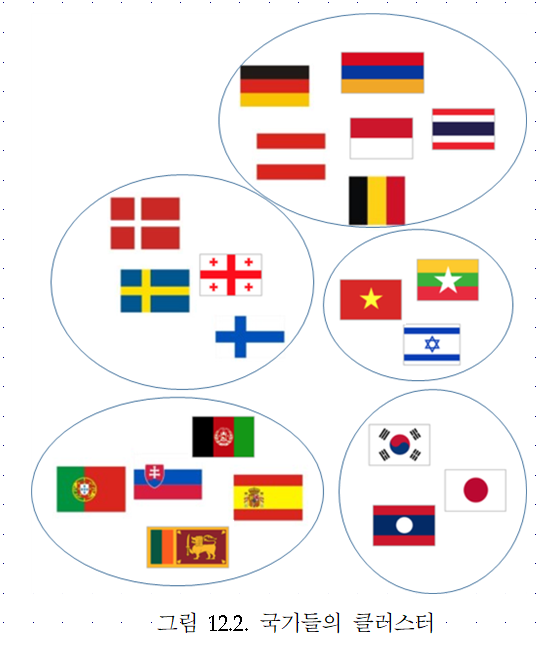 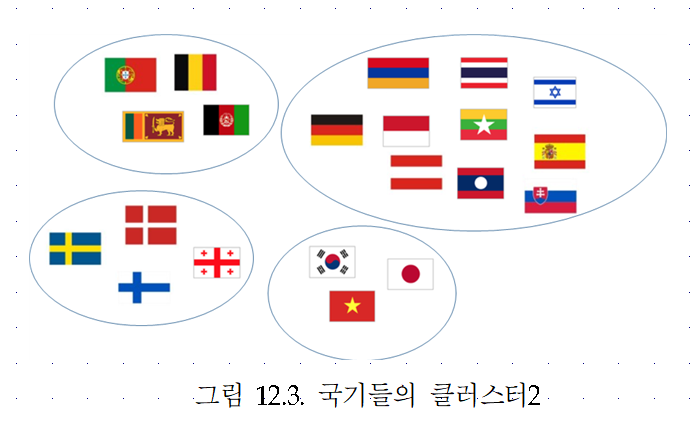 How do we define similarity?
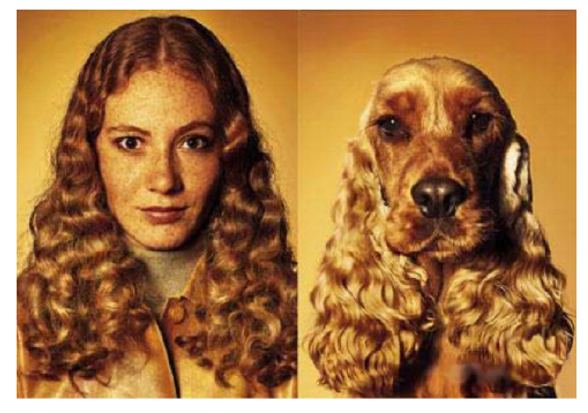 A distance measure : properties?
Symmetry


Self-similarity


Triangular-Inequality
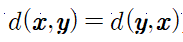 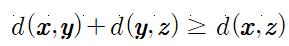 Distance measures
Two objects ( p features)


The Minkowski Distance Metric


Euclidean distance, Manhattan distance, supreme distance, infimum distance
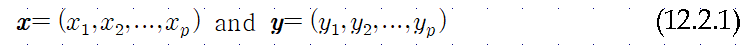 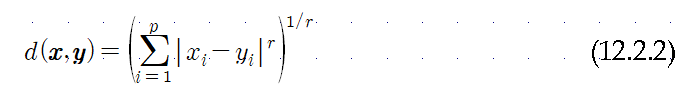 An example
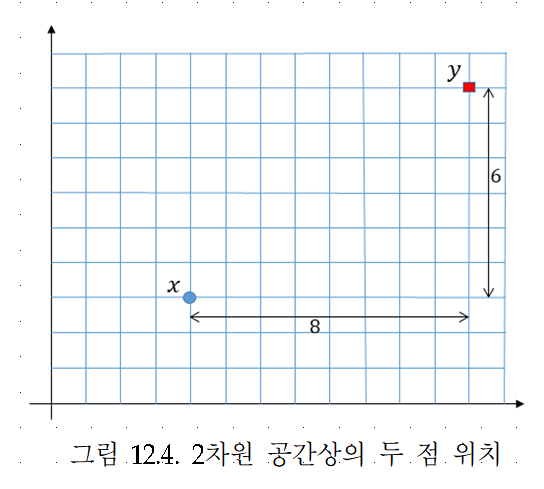 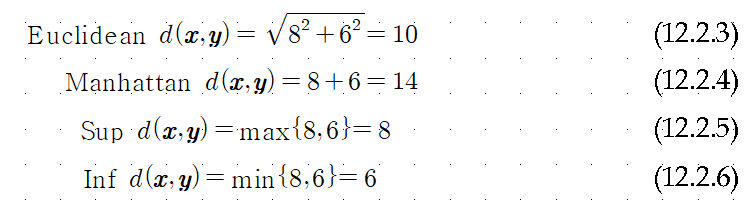 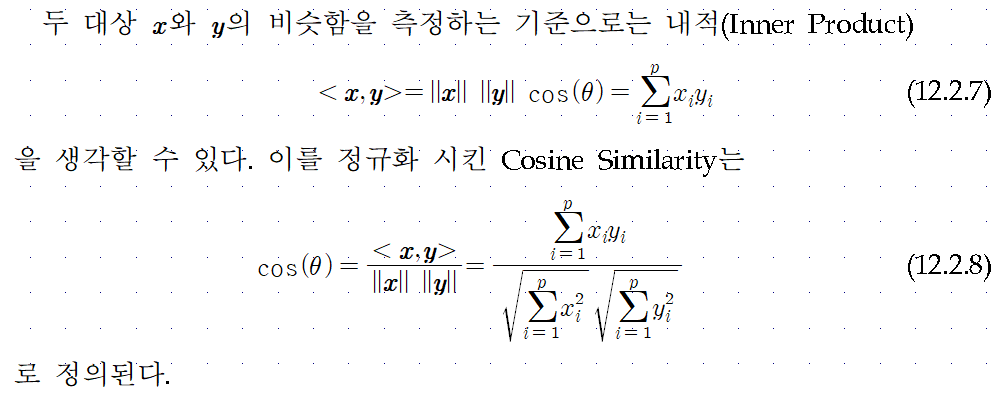 Clustering algorithms
Partitional Algorithm
Usually start with a random partitioning
K means clustering




Hierarchical Algorithm
Bottom-up
Top-down
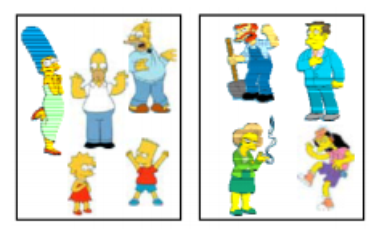 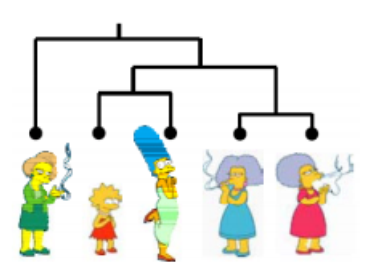 Clustering algorithms
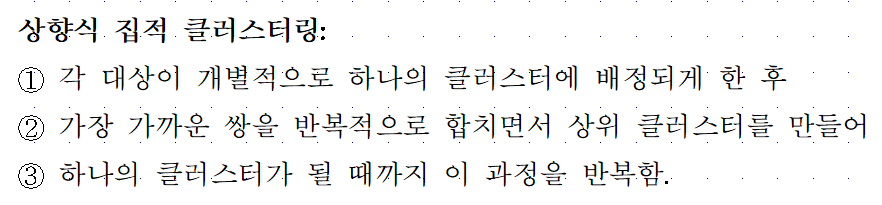 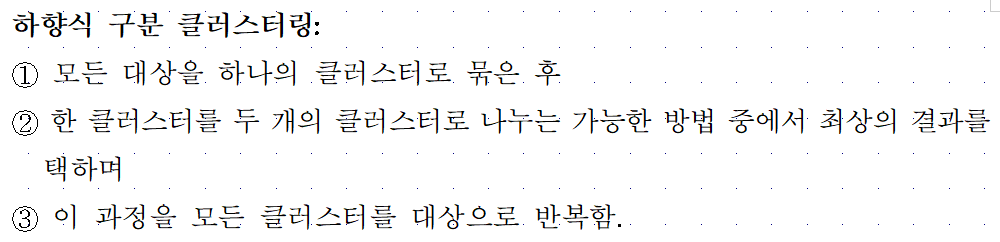 Distance between clusters
Single-link nearest neighbor: distance between their closest members

Complete-link farthest neighbor: distance between their farthest members

Centroid: distance between the centers of gravity of the two clusters

Average: distance between the average of all cross-cluster pairs
12.3. SOM(Self-Organizing Map)
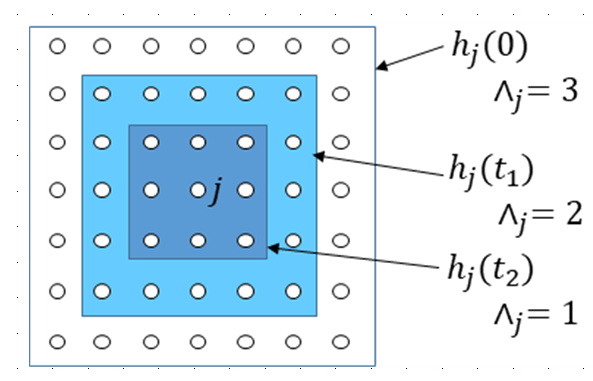 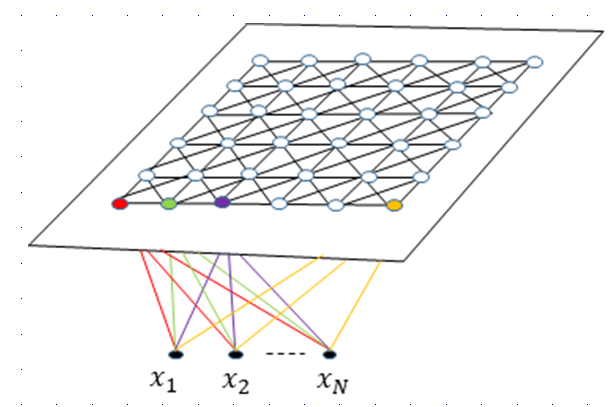 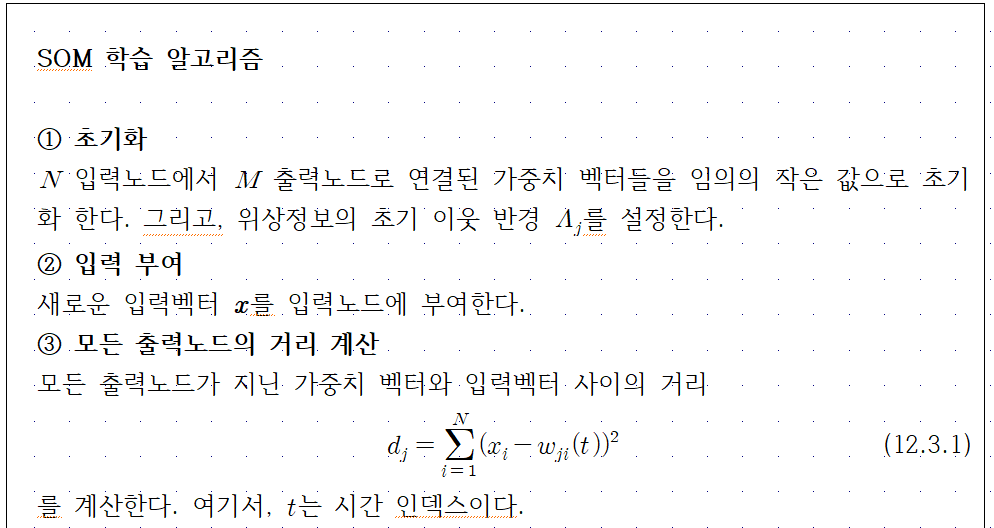 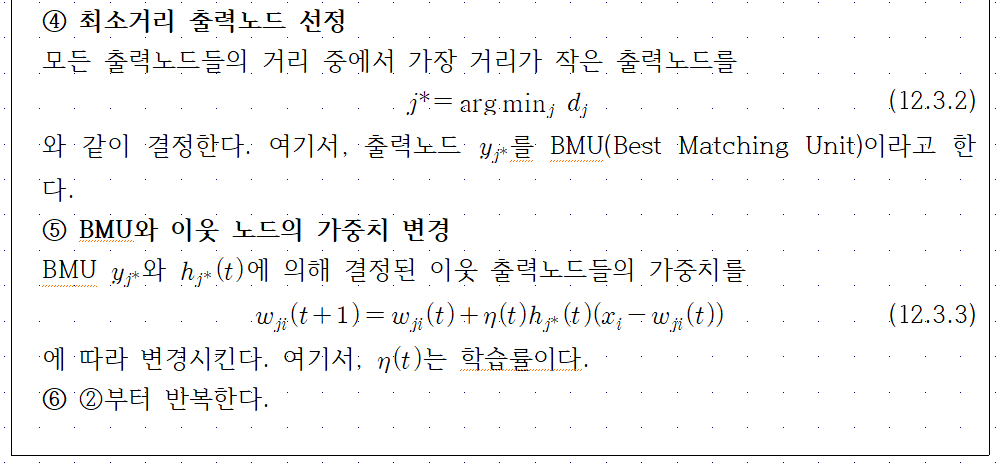 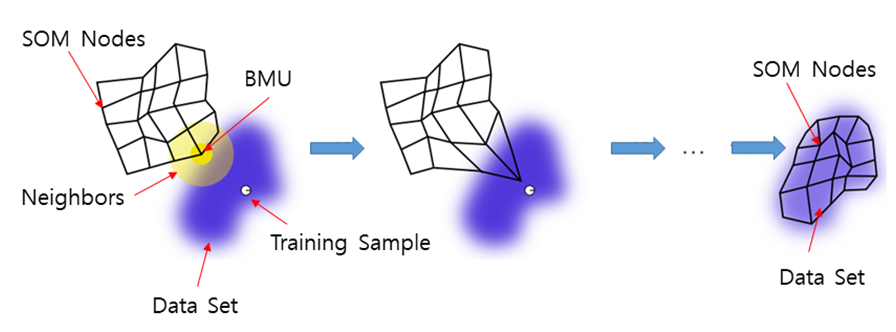 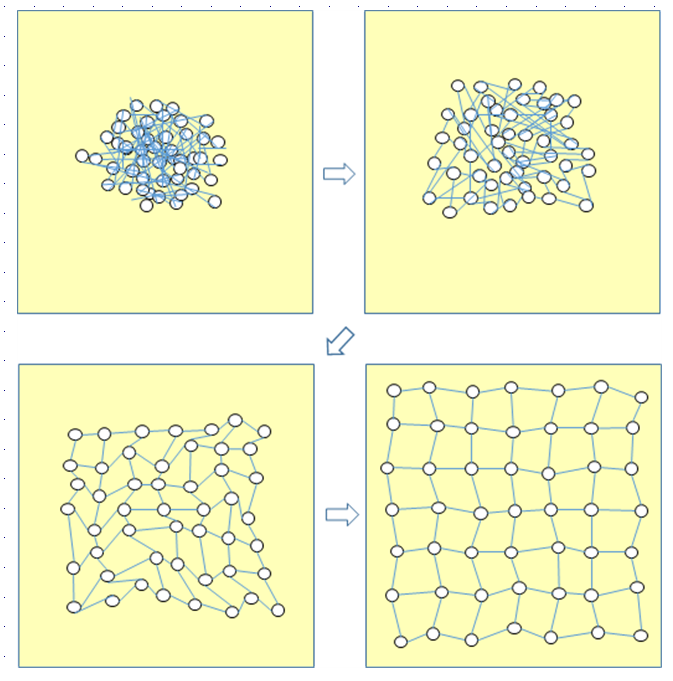 12.4. Conscience Learning
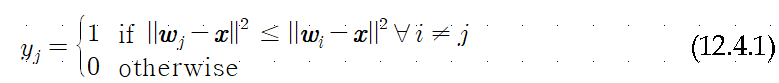 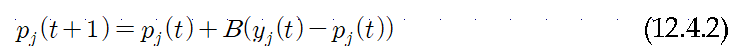 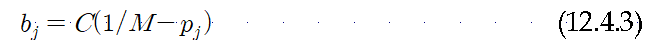 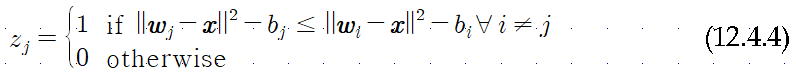 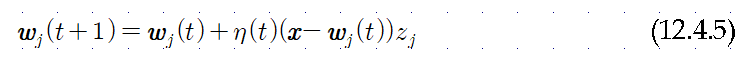 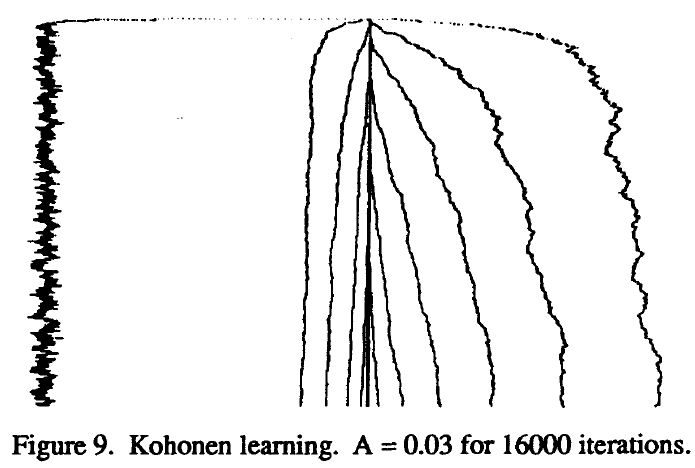 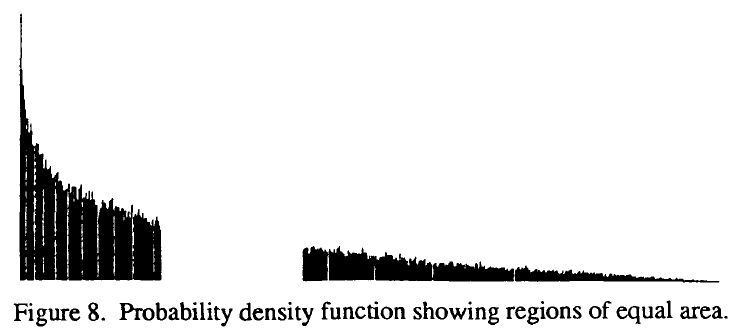 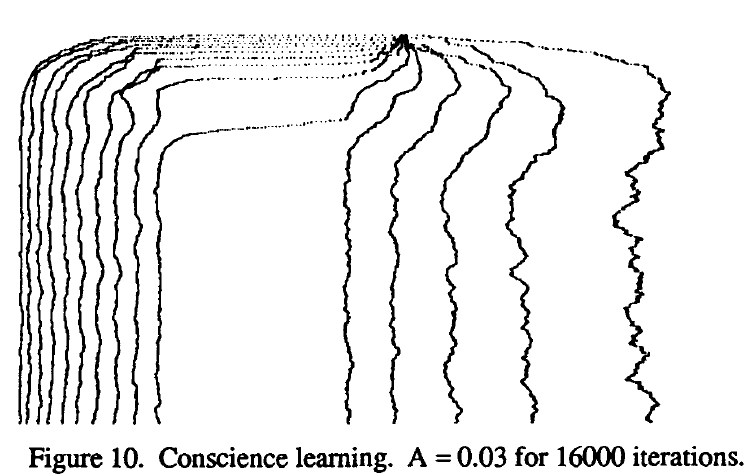 12.5. K-means Clustering
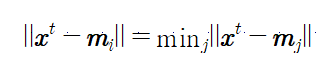 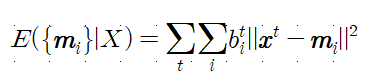 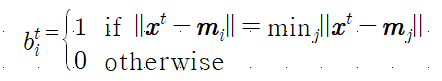 k means Clustering Algorithm
Assignment Step







Update Step
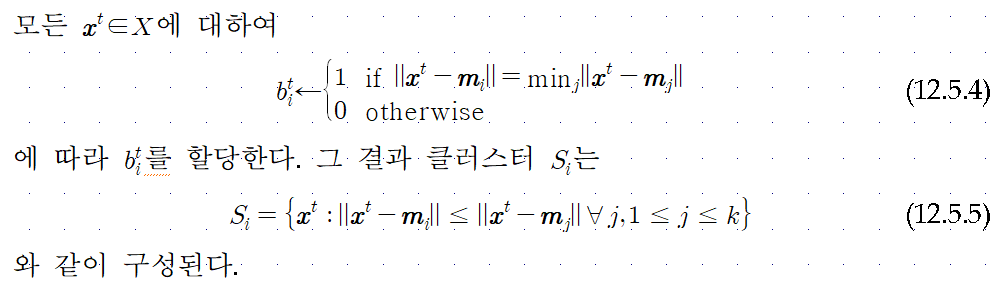 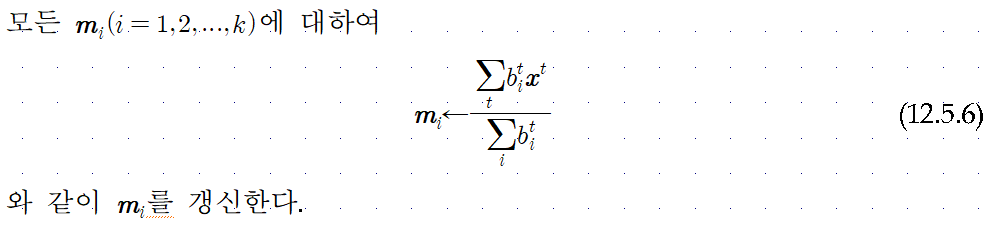 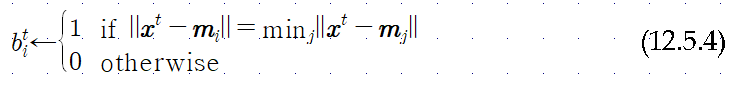 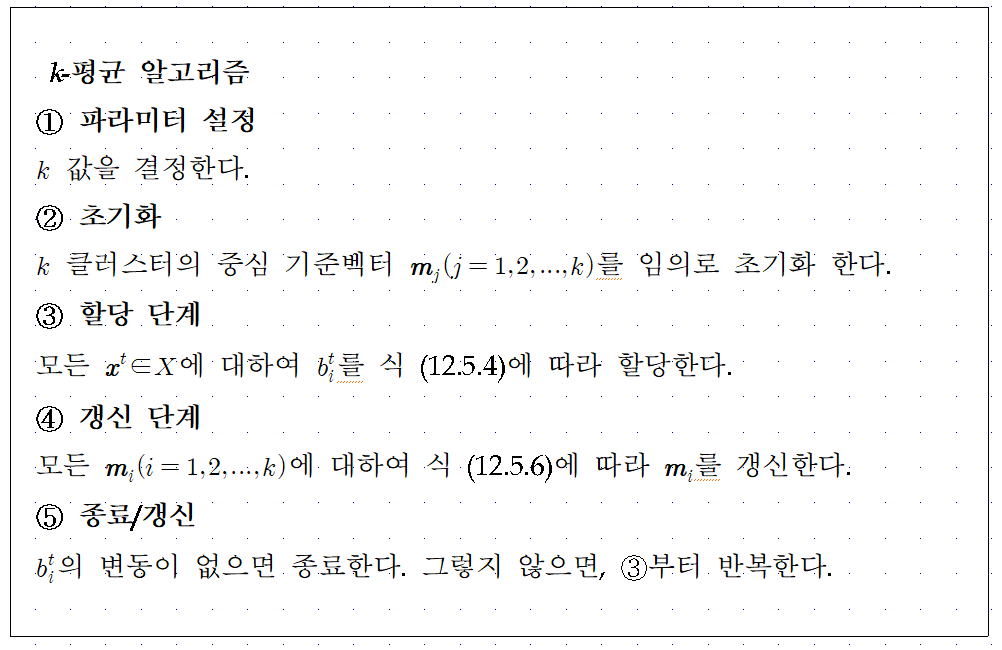 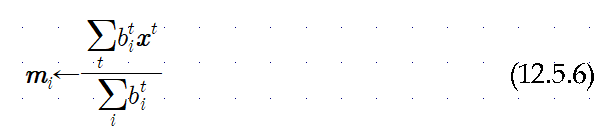 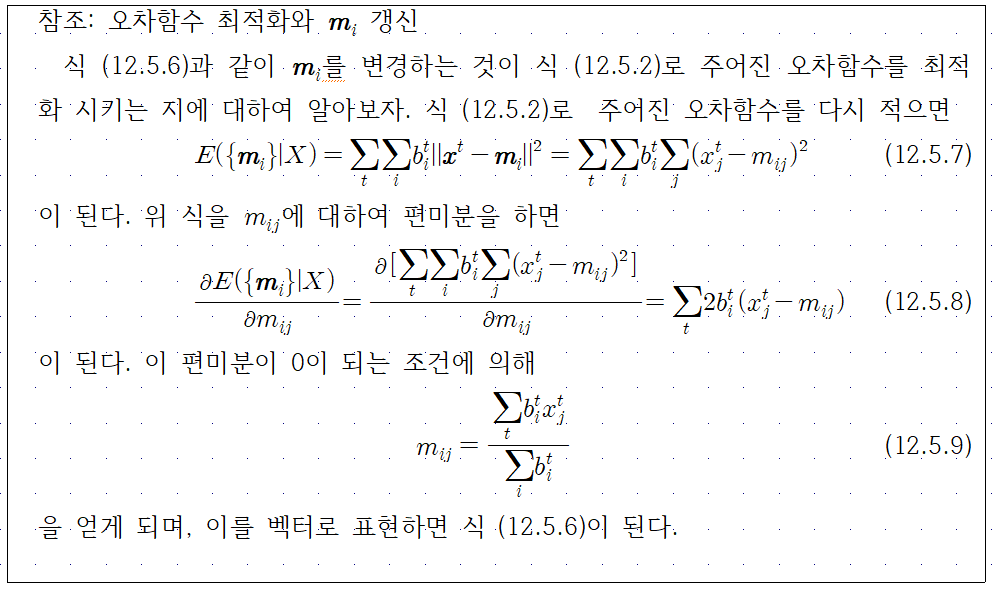 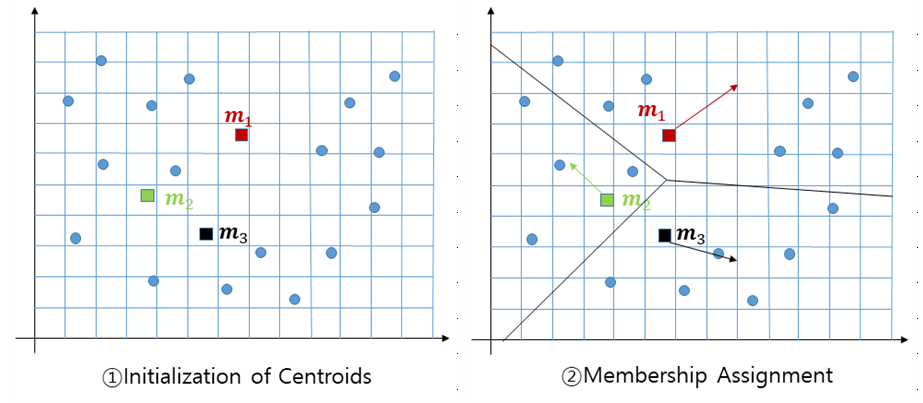 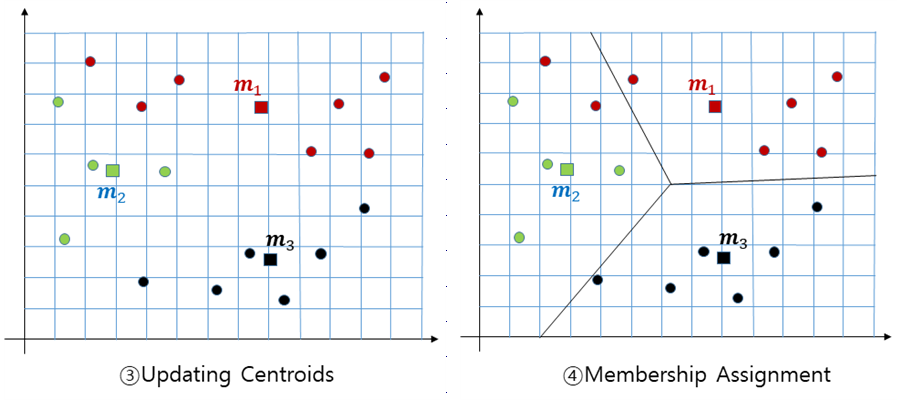 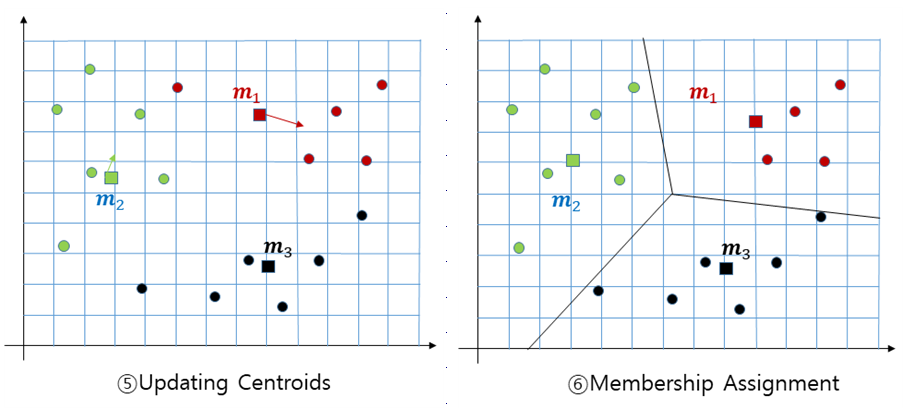 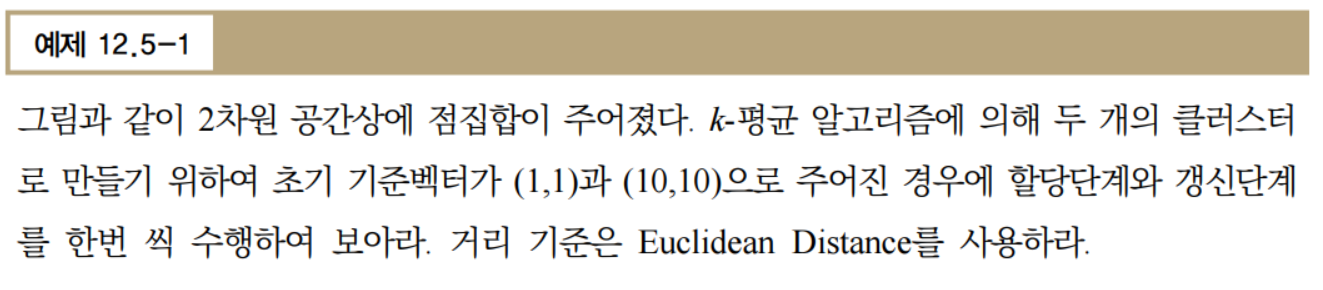 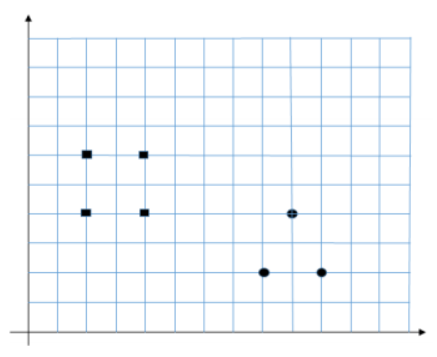 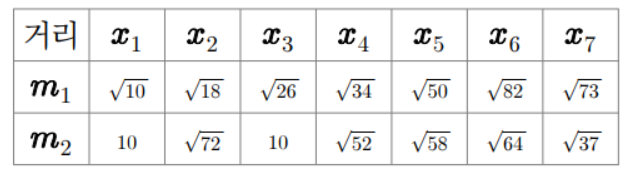 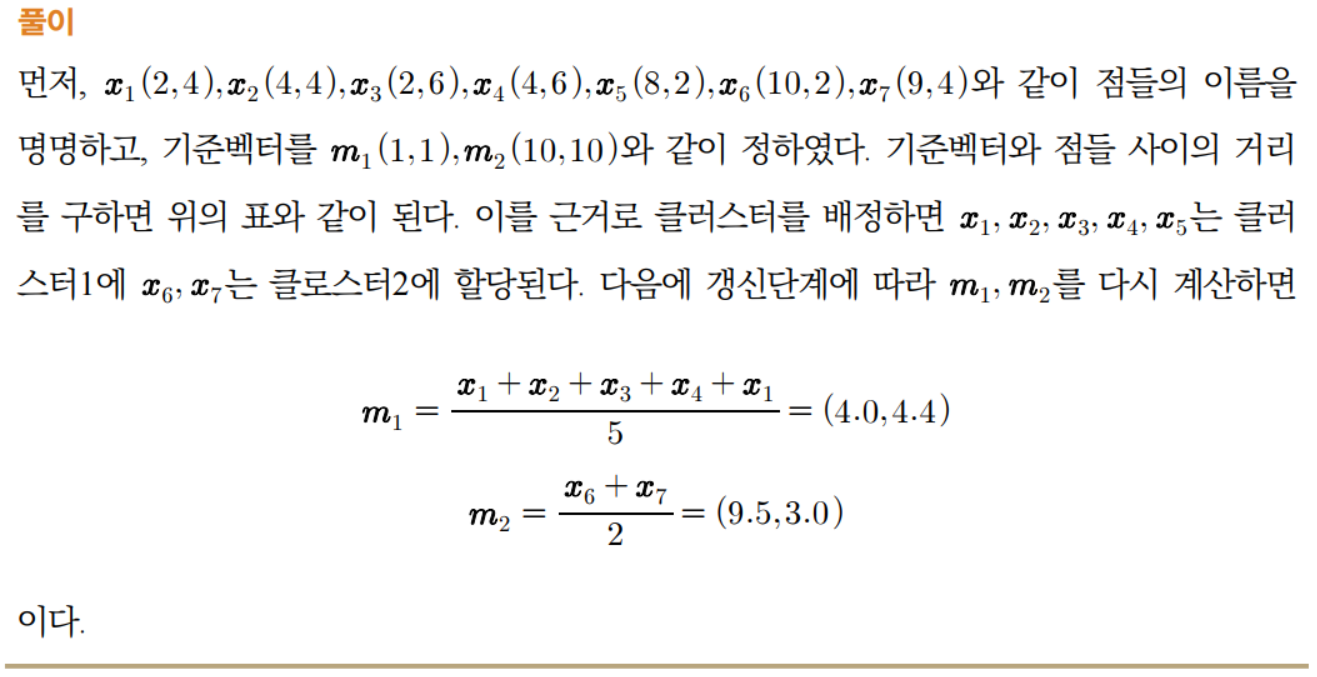 12.6. Evaluation
Evaluation (or "validation") of clustering results is as difficult as the clustering itself. Popular approaches involve "internal" evaluation, where the clustering is summarized to a single quality score, "external" evaluation, where the clustering is compared to an existing "ground truth" classification, "manual" evaluation by a human expert, and "indirect" evaluation by evaluating the utility of the clustering in its intended application.

Internal evaluation

Davies–Bouldin index



Dunn index
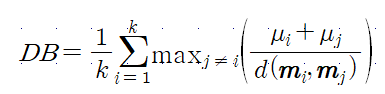 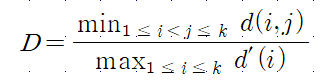 External evaluation


Purity
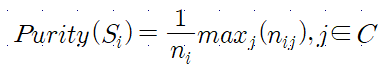 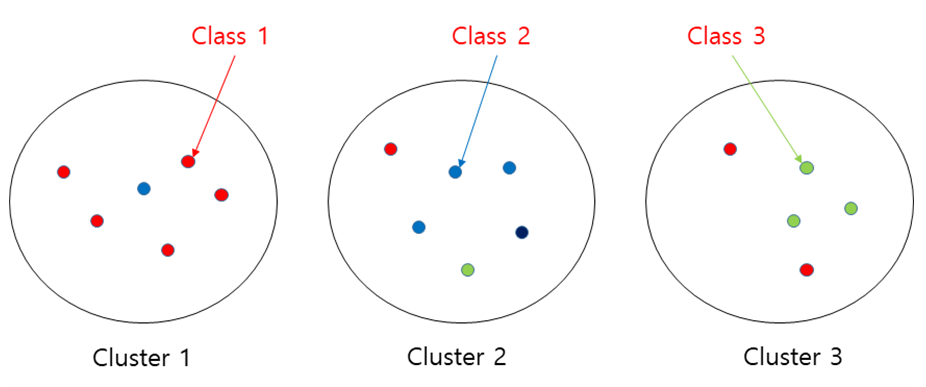 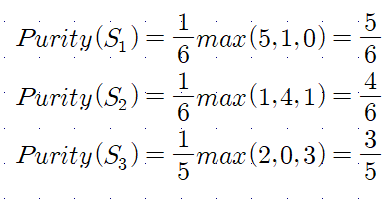